Laconic Function Evaluation and Applications
Willy Quach                      Hoeteck Wee                      Daniel Wichs
Northeastern University                       CNRS and ENS                       Northeastern University
Outline
Introduce “Laconic Function Evaluation” (LFE). 
   New primitive, dual to Fully Homomorphic Encryption. 

Applications of LFE

Construction from Learning With Errors (LWE)
Fully Homomorphic Encryption (FHE)
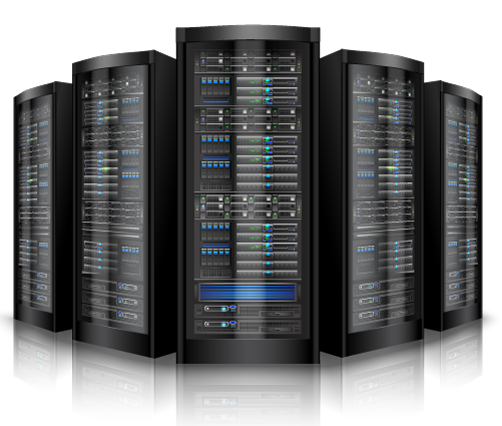 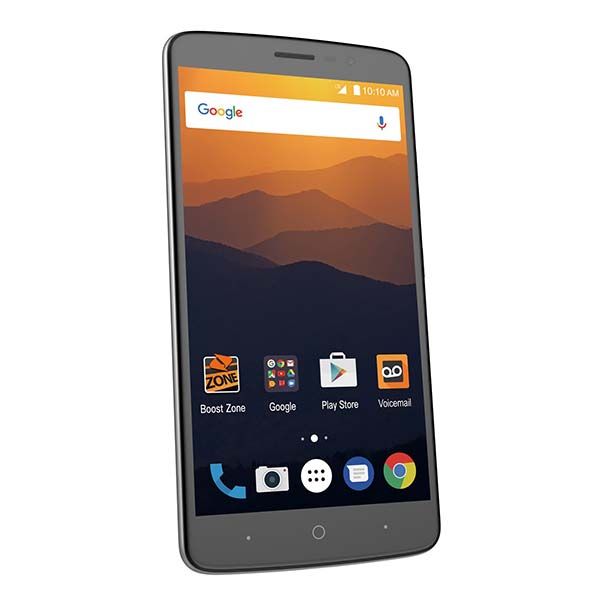 Bob
Alice
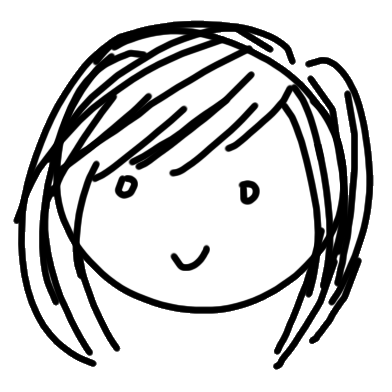 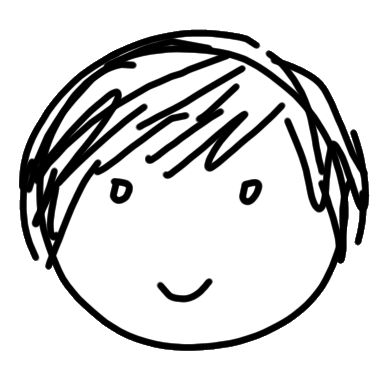 Optional: Function hiding
Efficiency: “Bob does all the work.”
Let’s switch it up!
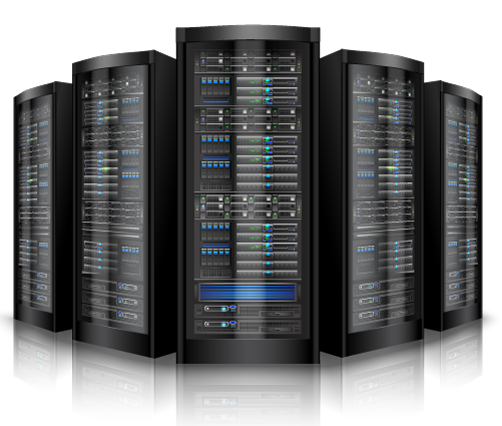 Bob
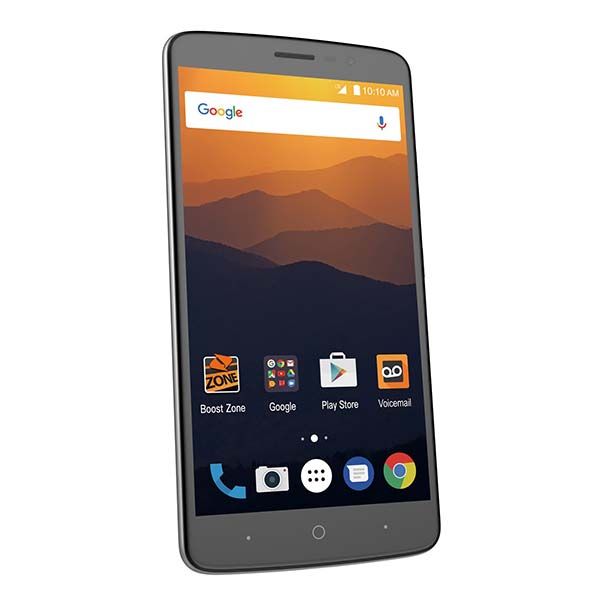 Alice
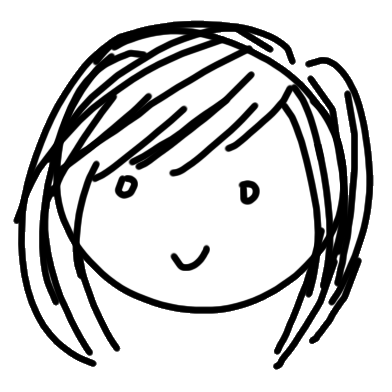 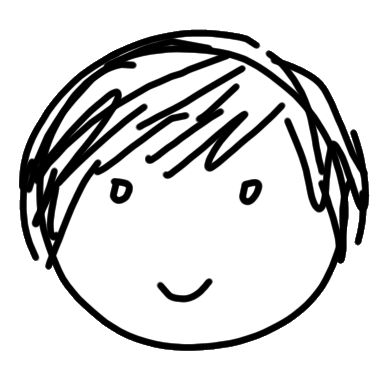 Laconic Function Evaluation (LFE)
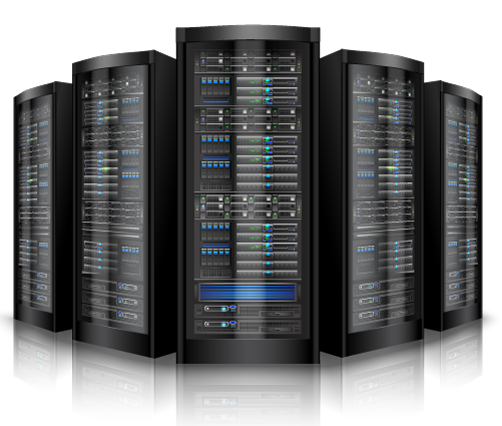 Bob
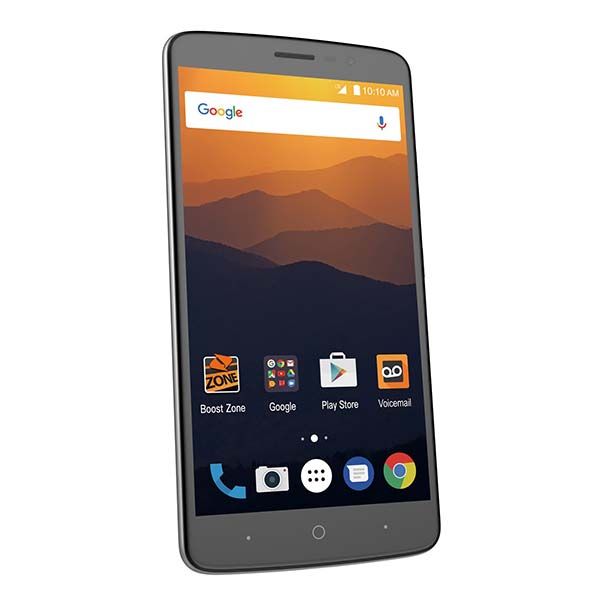 Alice
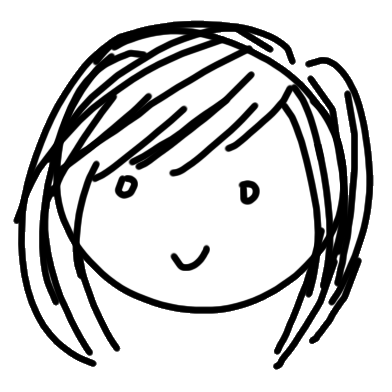 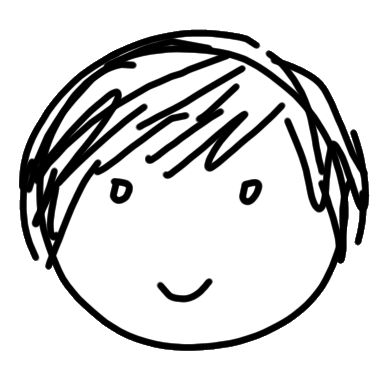 Efficiency: Alice does all the work.
Laconic Function Evaluation (LFE)
Bob
Alice
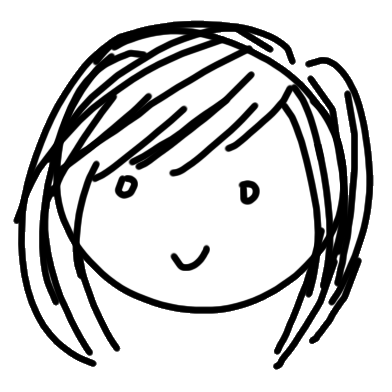 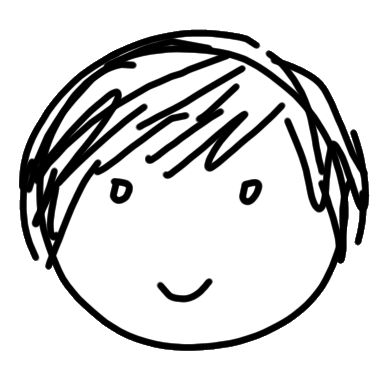 Feature!
Feature or bug?
Laconic Function Evaluation (LFE)
Bob
Alice
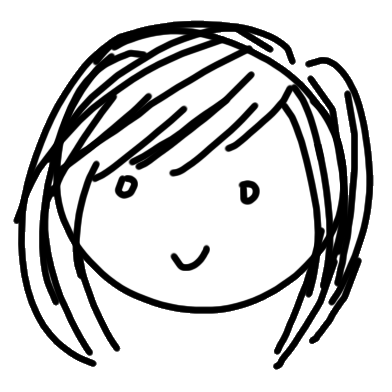 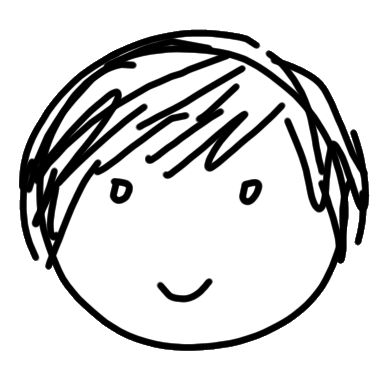 Function-Hiding LFE
Bob
Alice
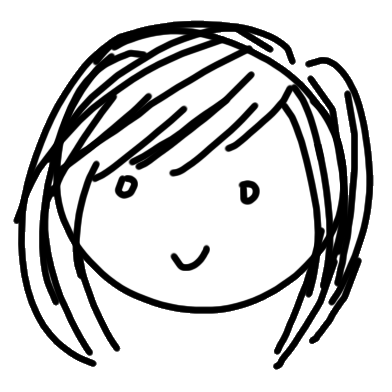 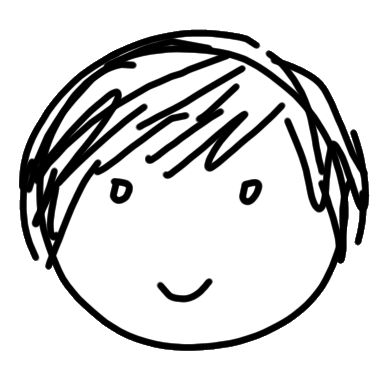 Common Reference String
Bob
Alice
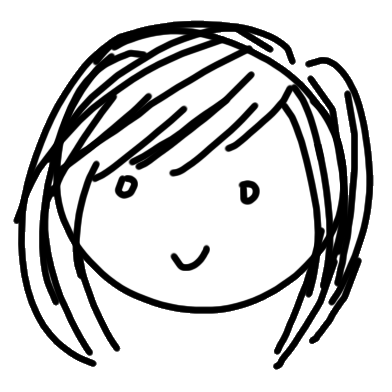 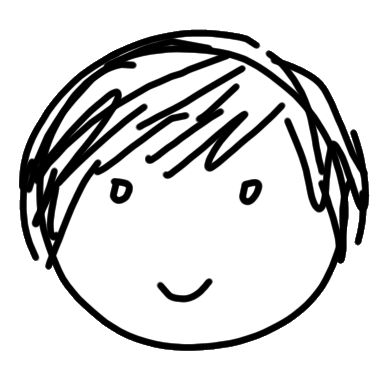 Compresssion needs to be collision resistant.
Common Reference String
Bob
Alice
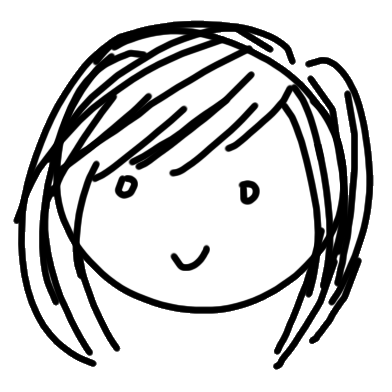 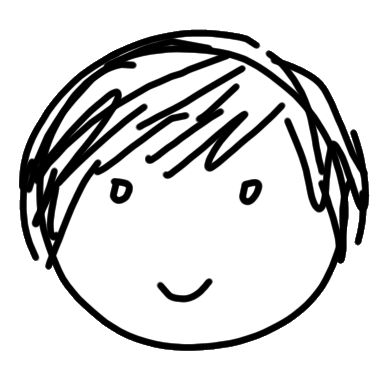 Will ignore this throughout talk
Compresssion needs to be collision resistant.
Requires a “common reference (random) string”.
Security of LFE
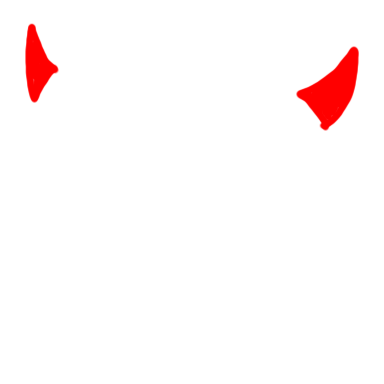 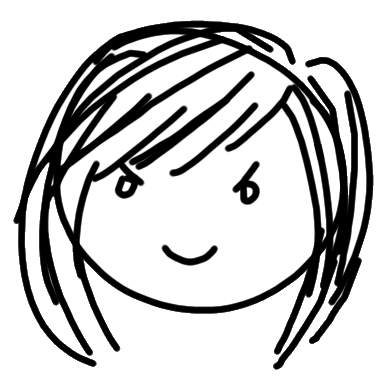 [Speaker Notes: Challenger Adversary]
Security of LFE (selective)
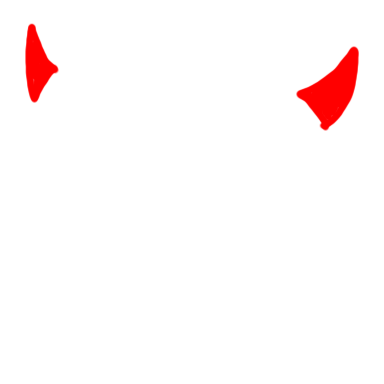 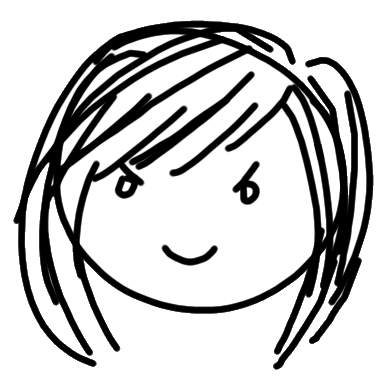 [Speaker Notes: Challenger Adversary]
Our Results: LFE from LWE
[Speaker Notes: Comment on the +?]
Security Meaningful?
Bob
Alice
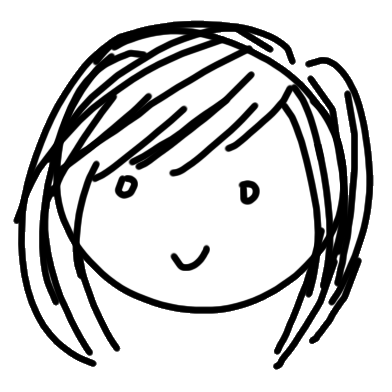 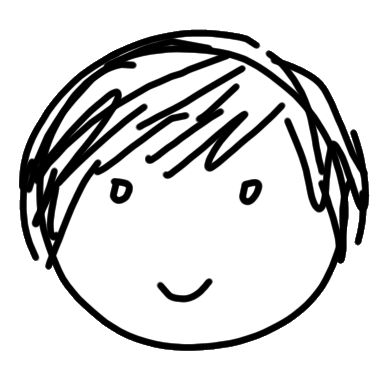 Malicious digest?
LFE vs Succinct Functional Encryption (FE)
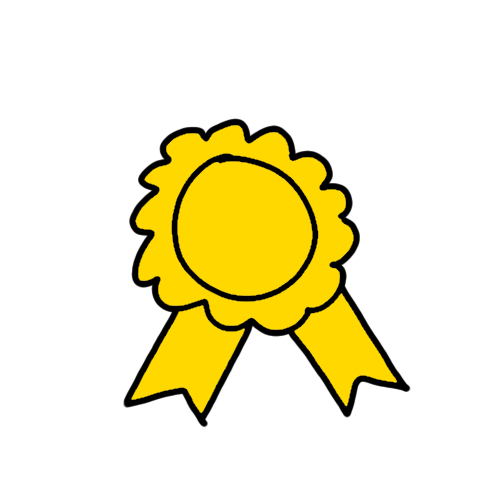 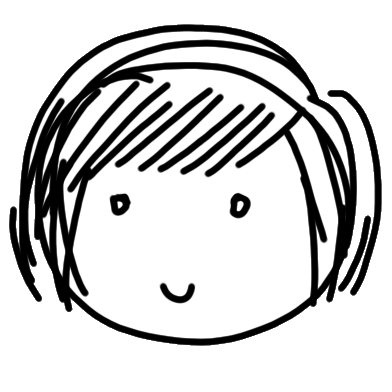 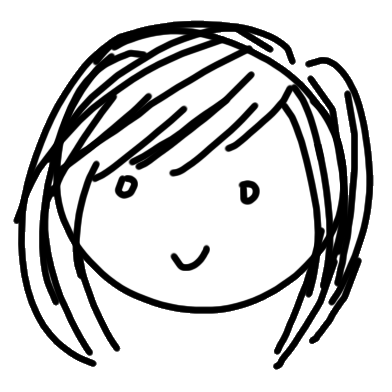 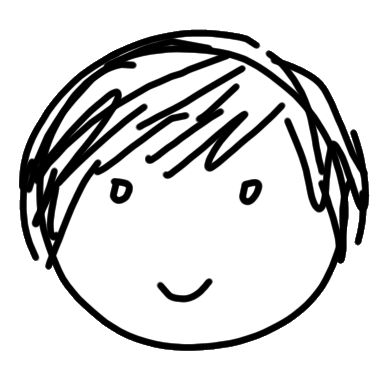 Succinct FE
LFE
Give keys for different functions.
Outline
Introduce “Laconic Function Evaluation” (LFE). 
   New primitive, dual to Fully Homomorphic Encryption. 

Applications of LFE

Construction from Learning With Errors (LWE)
Application 1:  Succinct Two-Party Computation
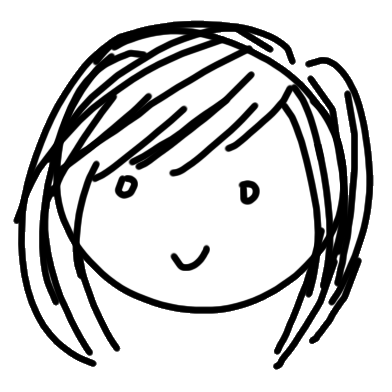 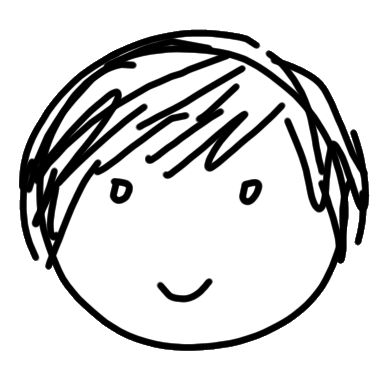 [Speaker Notes: 2 rounds, Alice starts and gets output]
Alice-Optimized Protocol (insecure)
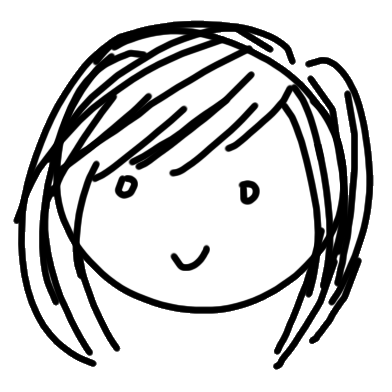 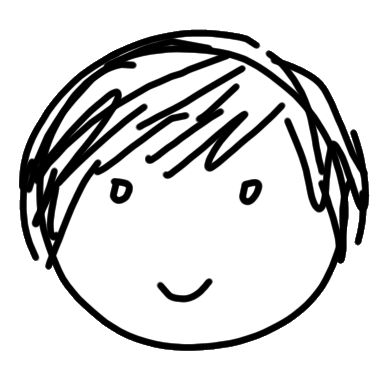 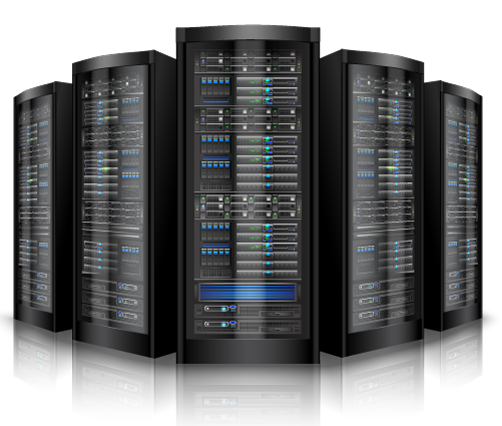 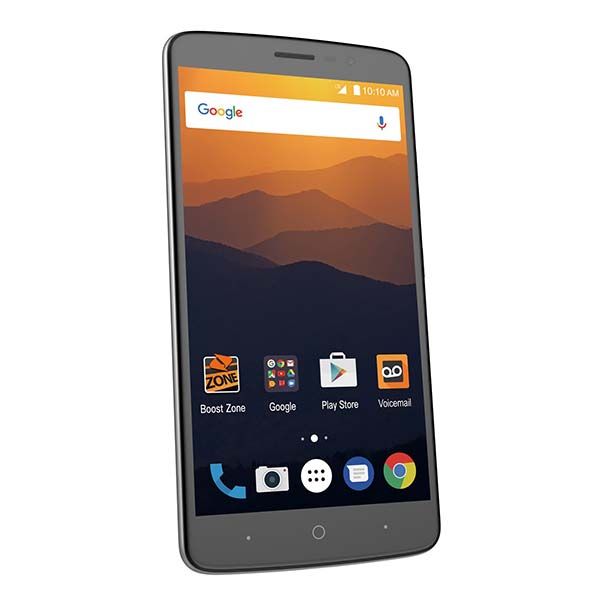 Compute
Efficiency: - Communication  O(|xa| +|y|)
	          - Bob does all the computation
Alice-Optimized Protocol (secure via FHE)
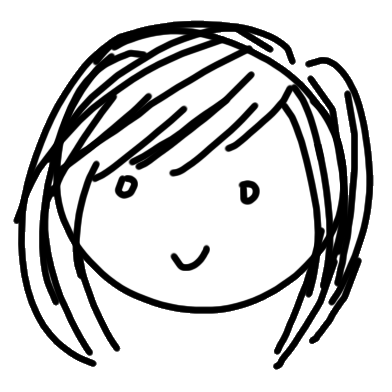 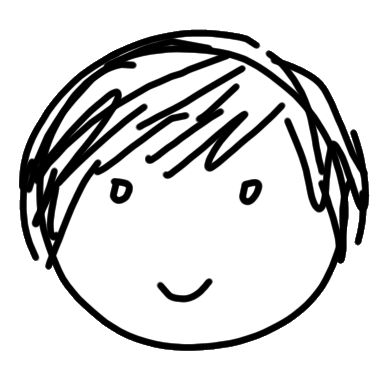 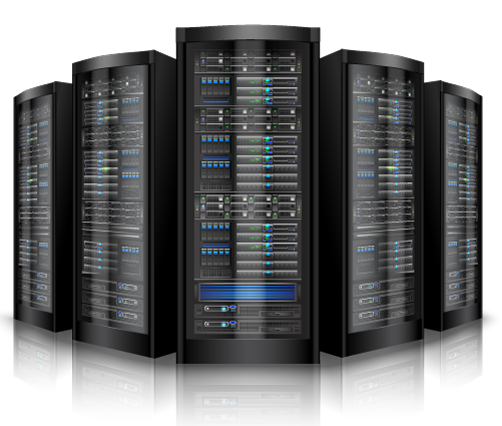 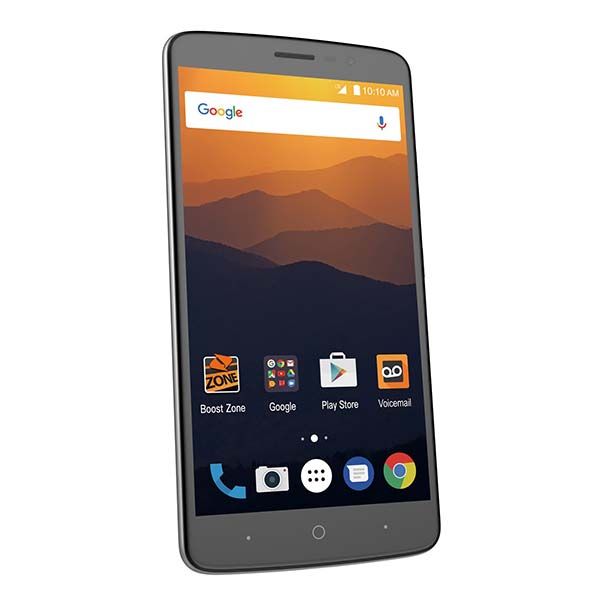 Function Hiding
Efficiency: - Communication  O(|xa| +|y|)
	          - Bob does all the computation
Bob-optimized protocol (insecure)
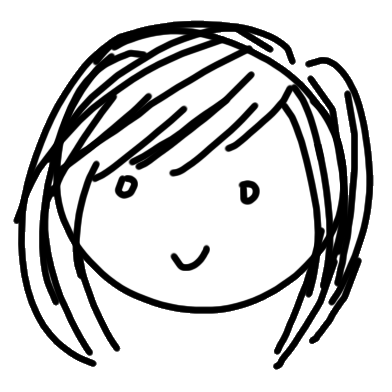 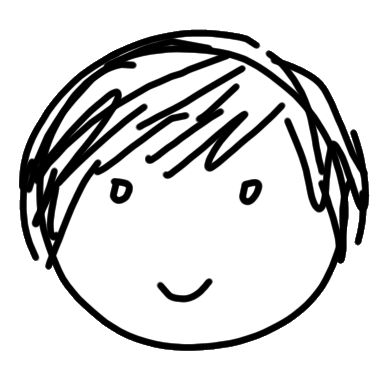 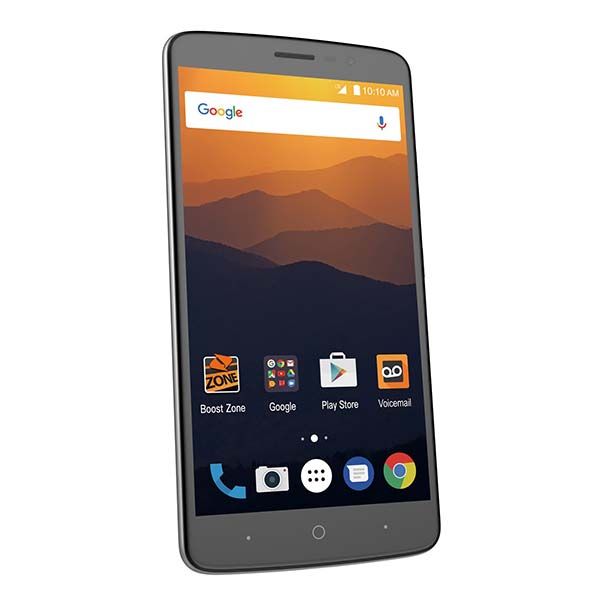 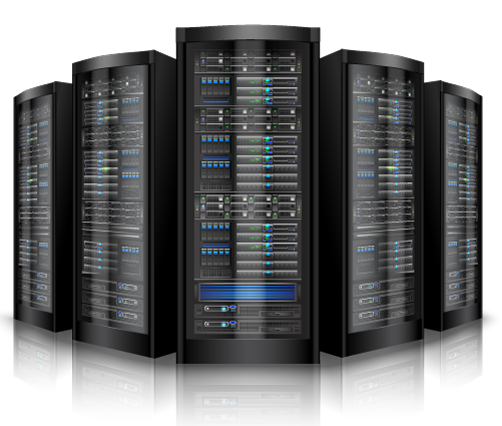 Efficiency: - Communication  O(|xb|)
	          - Alice does all the computation
Bob-optimized protocol (secure via LFE)
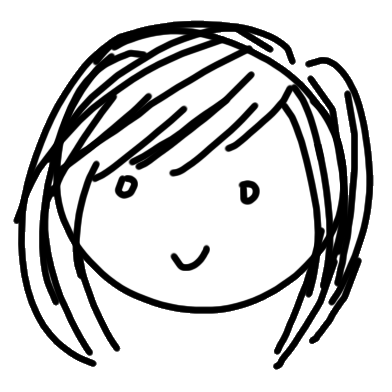 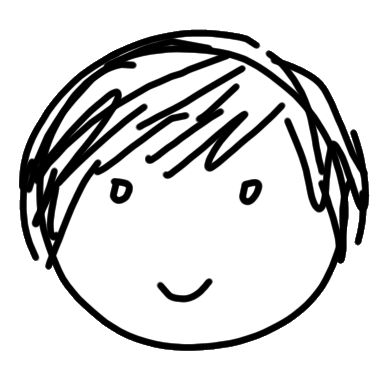 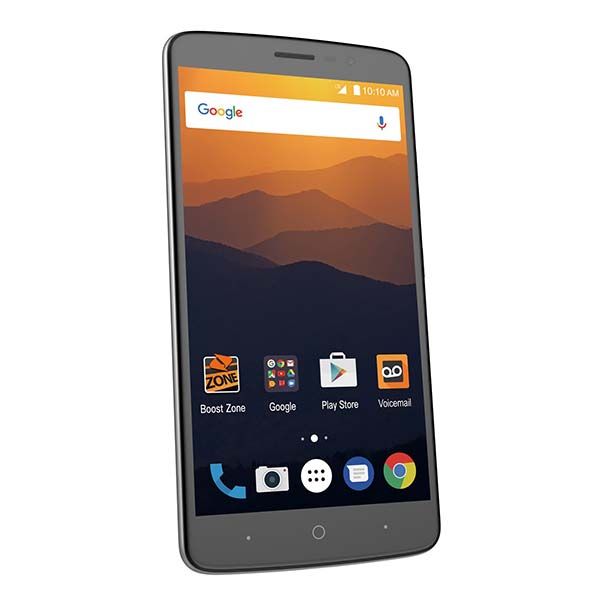 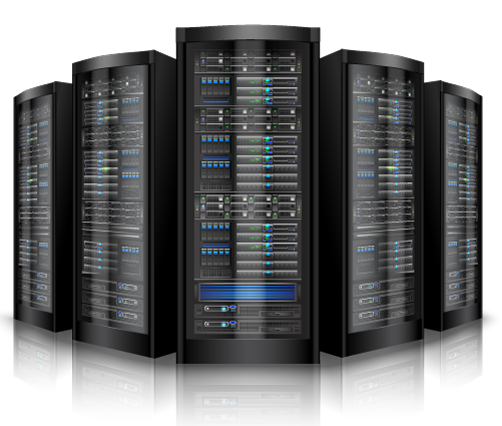 Function Hiding
Efficiency: - Communication  O(|xb|+|y|)poly(depth)
	          - Alice does all the computation
Succinct 2-Party Computation
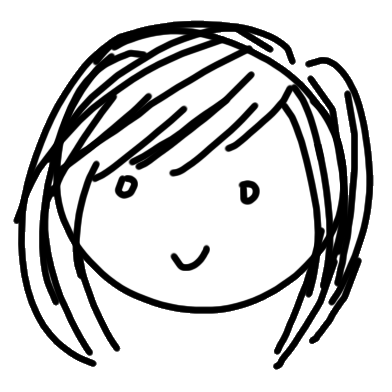 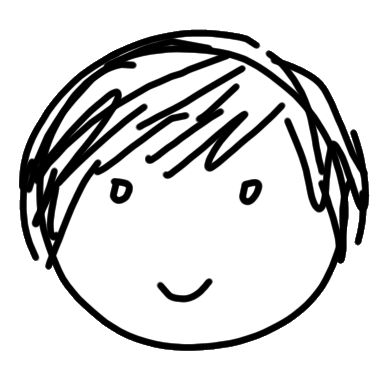 Two solutions: Alice-optimized via FHE, Bob-optimized via LFE
Both only achieve semi-honest (semi-malicious) security. 
     Upgrade to fully malicious via ZK-SNARKs.
[Speaker Notes: 2 rounds, Alice starts and gets output]
Application 2: MPC with Low Online Computation
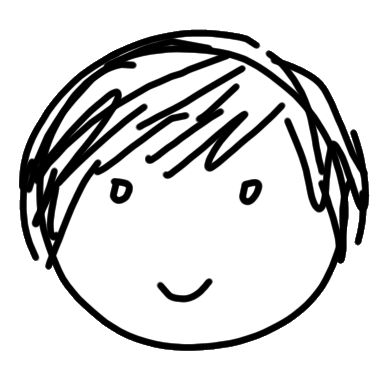 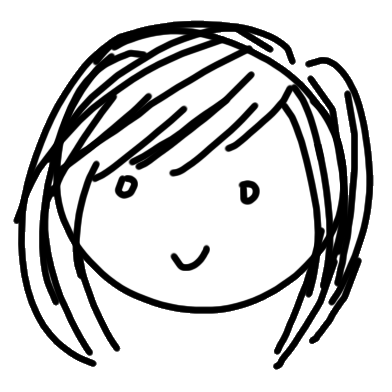 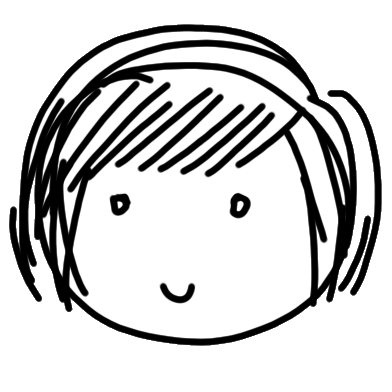 Application 2: MPC with Low Online Computation
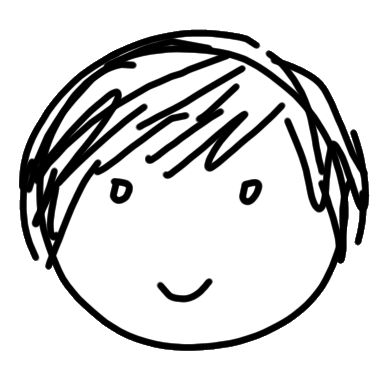 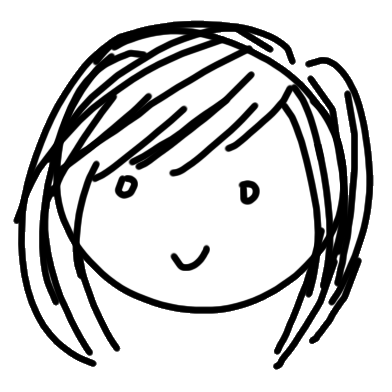 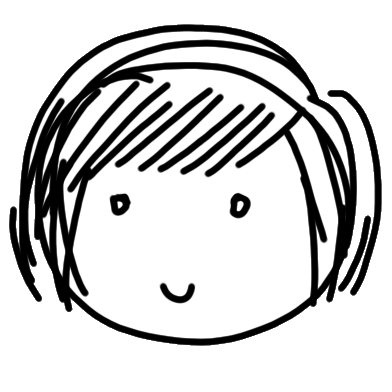 If inner MPC is maliciously secure so is final protocol.
Outline
Introduce “Laconic Function Evaluation” (LFE). 
   New primitive, dual to Fully Homomorphic Encryption. 

Applications of LFE

Construction from Learning With Errors (LWE)
Attribute-Based LFE (AB-LFE) 
Construct AB-LFE from LWE  :  adaptation of [BGGHNSVV’13]
AB-LFE to LFE via FHE : adaptation of  [GKP+13]
Attribute-Based LFE (AB-LFE)
public
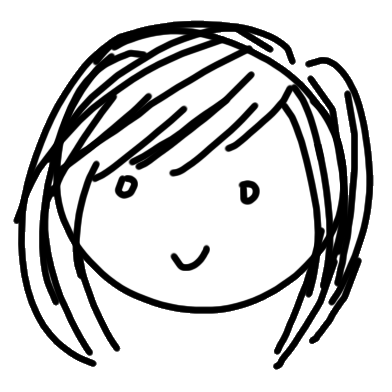 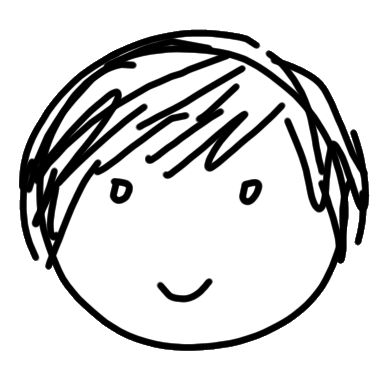 authorized
unauthorized
Learning with Errors (LWE) [Regev 05]
[Speaker Notes: In box: decisional LWE?]
Learning with Errors (LWE) [Regev 05]
small
[Speaker Notes: In box: decisional LWE?]
Gadget Matrix [Micciancio-Peikert12]
Lattice Homomorphism [BGGHNSVV’13]
small
« small »
[Speaker Notes: No rectangles]
Building AB-LFE
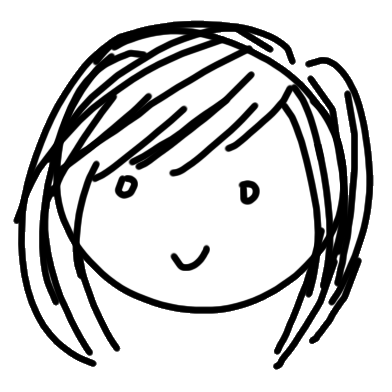 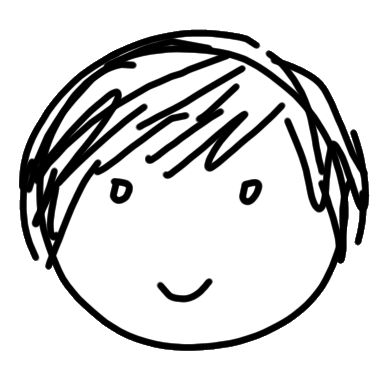 Building AB-LFE
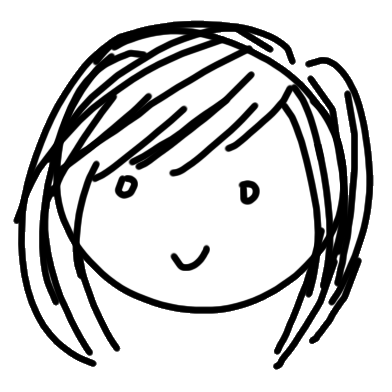 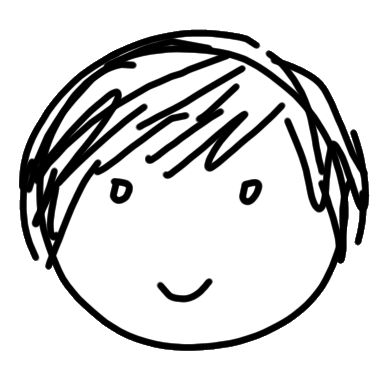 Building AB-LFE
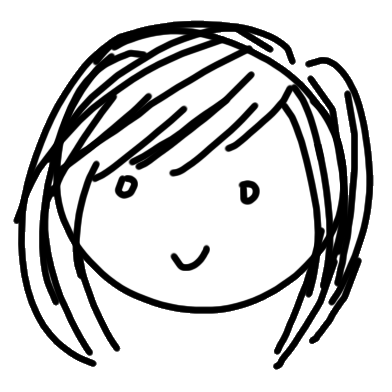 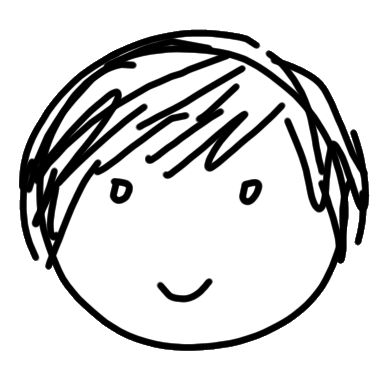 Building AB-LFE
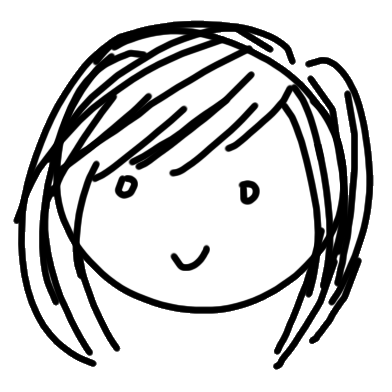 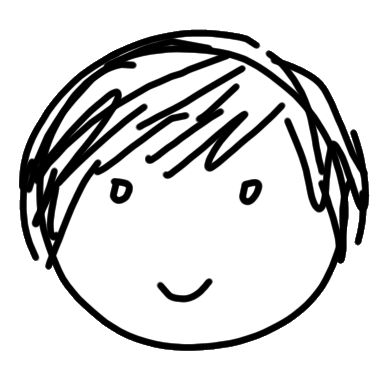 Building AB-LFE
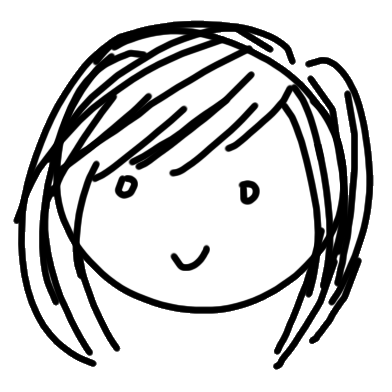 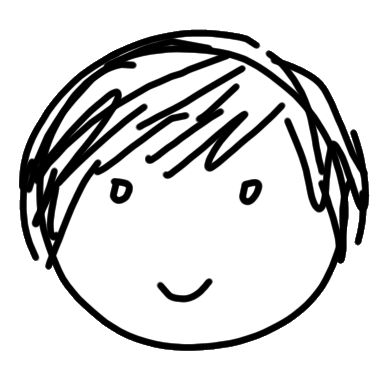 Building AB-LFE
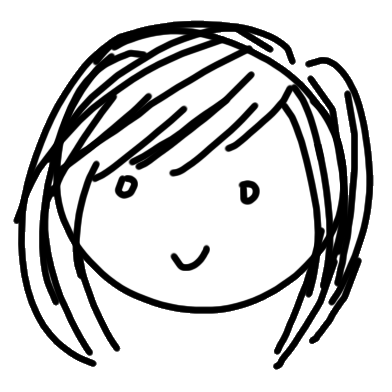 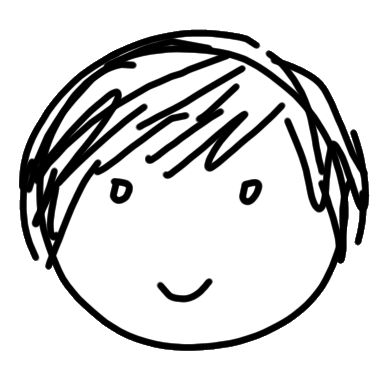 Selective vs. Adaptive AB-LFE?
[Speaker Notes: X vector]
AB-LFE + FHE ⇒ LFE [GKPVZ’13]
[Speaker Notes: Encrypt homomorphically attribute]
LFE Implies (Statistical) Function Hiding LFE
Use 2-round 2PC to get function hiding:






LFE implies OT (with statistical receiver security)
          implies 2-round 2PC (with statistical security for Alice)
          implies (statistical) function-hiding LFE
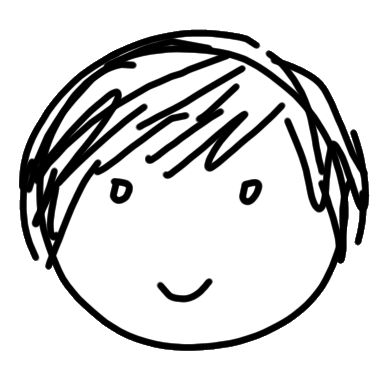 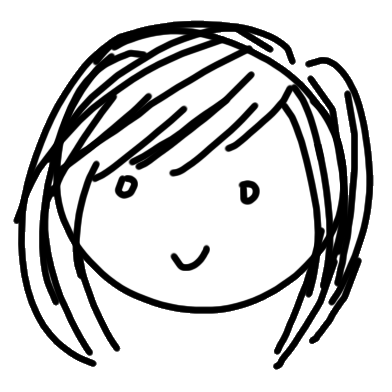 new digest
new encryption
Conclusions and Open Problems
Define new primitive: “laconic function evaluation”. Construction from LWE. 

Showed two applications to MPC. More applications?

Depth-dependent efficiency. Can we get rid of this? Analogue of bootstrapping? This problem shows up in many places.

Understand adaptive LWE.

Security with maliciously generated digests?